Trust and the market:Rethinking regulation
Rethinking regulation
Paul Philip
SRA Chief Executive
A Question of Trust
Crispin Passmore
SRA Executive Director Policy
Background
Why we did it
Engage public and profession in regulation
Test whether different types of people expect different standards and behaviours from lawyers
Need for consistency and legitimacy of decision-making
Decisions to be based on Board’s assessment of our regulatory objectives, tested against public expectations and professional norms
What we did
Collected views of over 5,000 people through a range of media eg an online survey, Twitter polls, live voting at events, postcard campaign and a formal consultation
Intent influences seriousness
It is illegal to work as a solicitor without a practising certificate issued by the SRA. A typing mistake by a law firm leads to a solicitor unwittingly practising for 3 months without a current practising certificate. When the solicitor discovers the mistake she immediately takes steps to put the matter right.
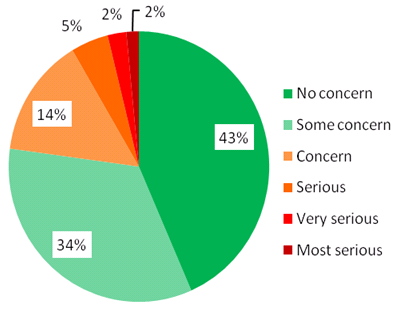 Intent influences seriousness
It is illegal to work as a solicitor without a practising certificate issued by the SRA. However, a solicitor knowingly continues to work after his 
practising certificate has become out of date.
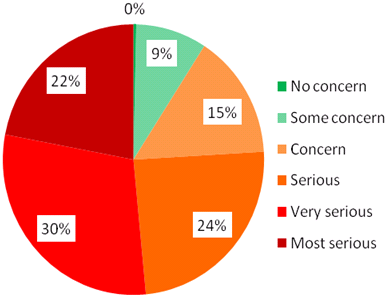 Client money
Misuse always very serious but public more sympathetic if money is replaced
Solicitor competence
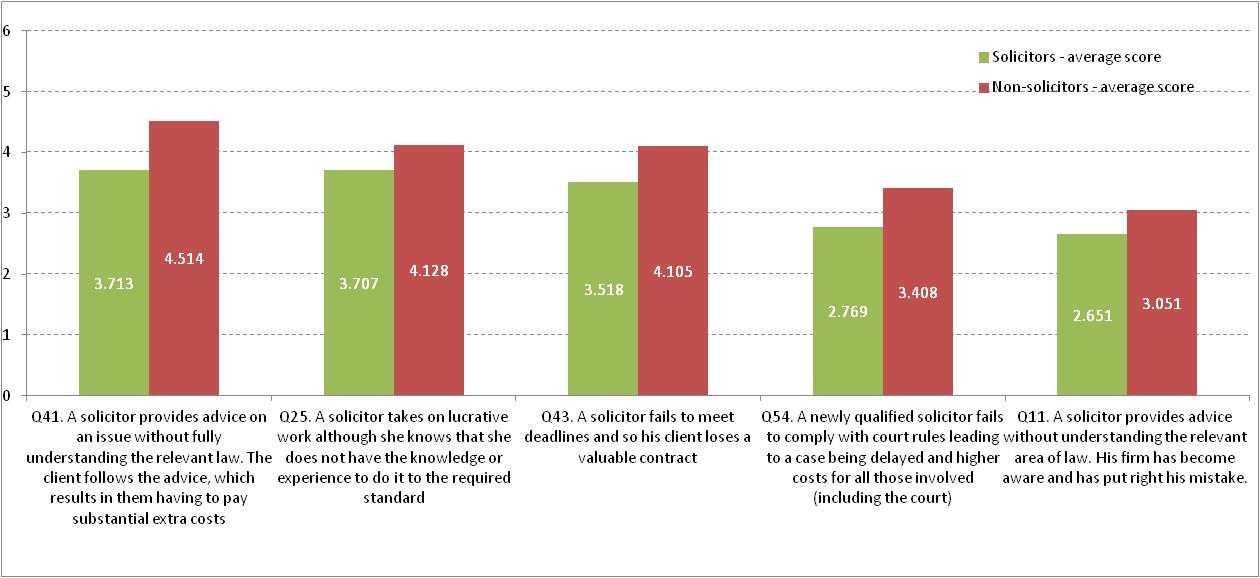 Q41. A solicitor provides advice on an issue without fully understanding the relevant law. The client follows the advice, which results in them having to pay substantial extra costs
Q43. A solicitor fails to meet deadlines so his client loses a valuable contract.
Q54. A newly qualified solicitor fails to comply with court rules leading to a case being delayed and higher costs for those involved (including the court).
Q25. A solicitor takes on lucrative work although she knows that she does not have knowledge or experience to do it to the required standard.
Q11. A solicitor provides advice without understanding the relevant area of law. His firm has become aware and has put right the mistake.
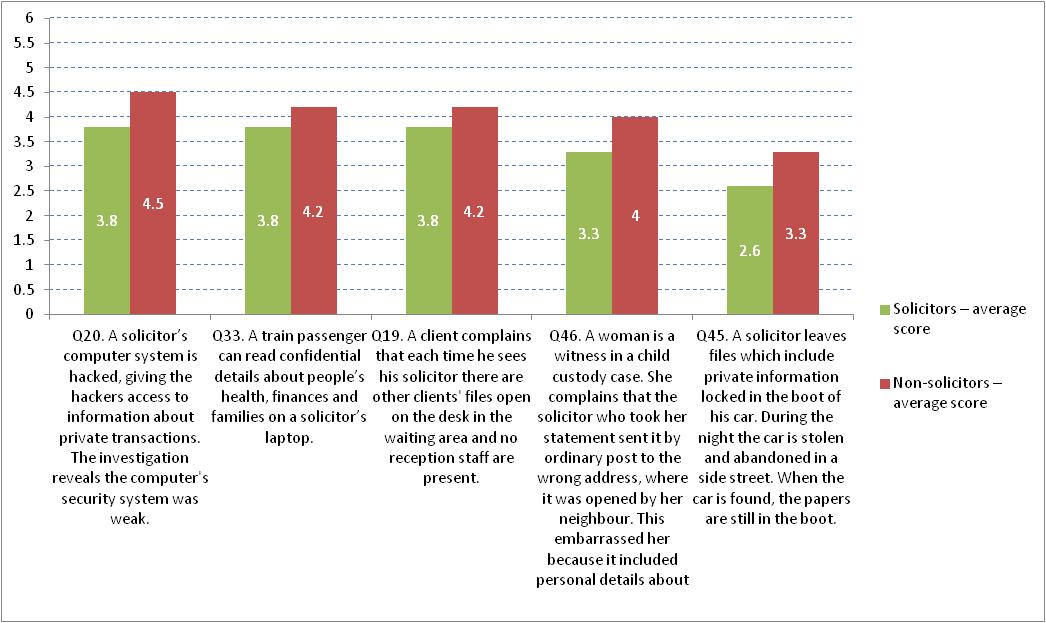 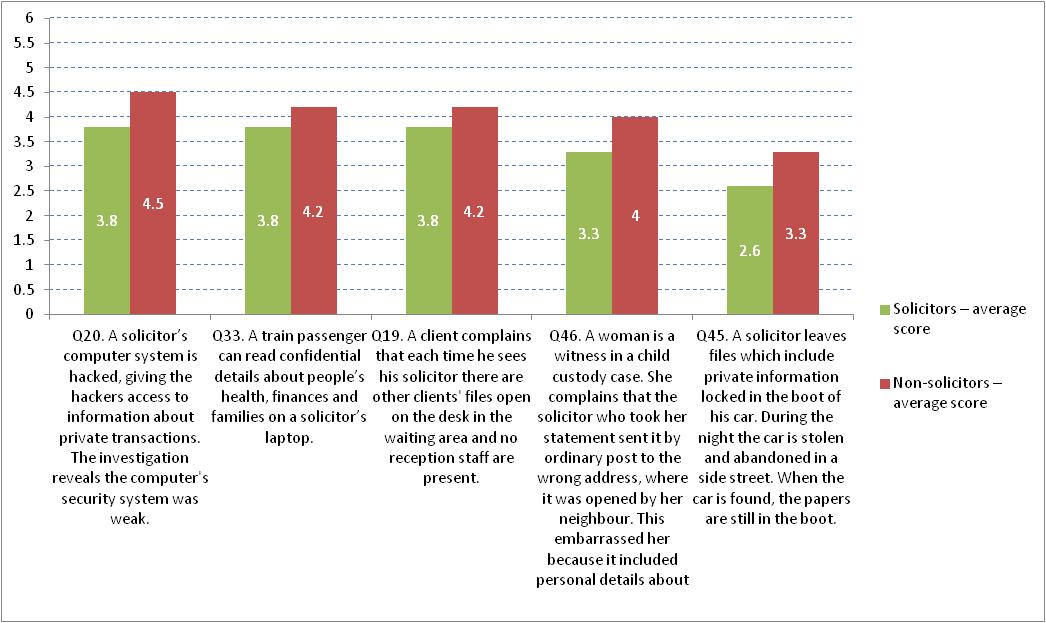 Non- solicitors – average score
Solicitors – average score
Confidentiality
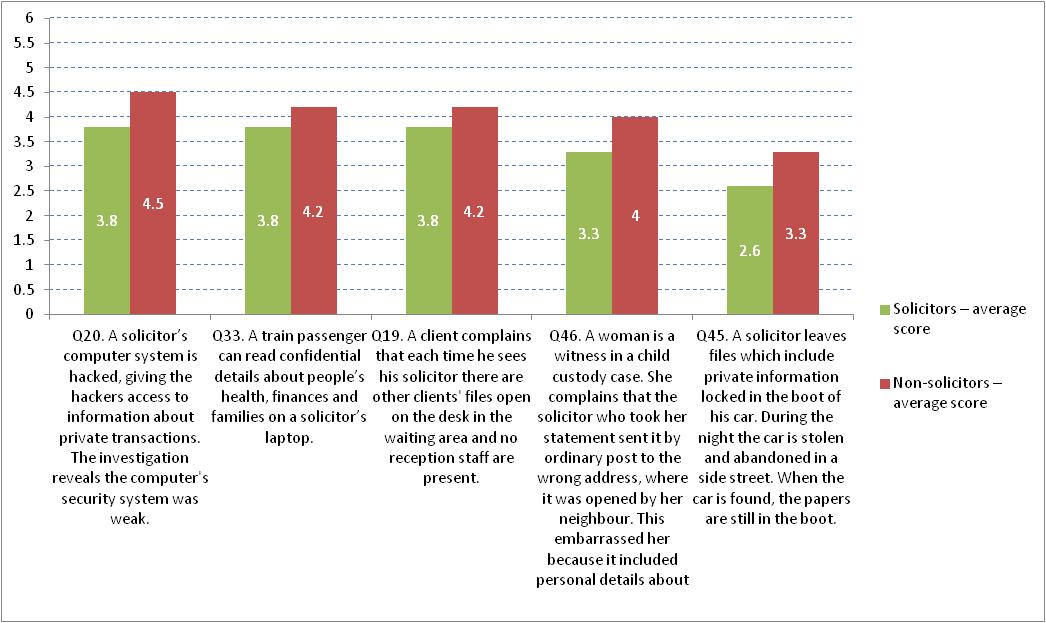 Q20. A solicitor’s computer system is hacked, giving the hacker access to information about a private transaction. The investigation reveals the company’s security system was weak.
Q19. A client complains that each time he sees his solicitor there are other clients’ files open on the desk in the waiting area and no reception staff are present.
Q46. A woman is a witness in a child custody case. She complains that the solicitor who took her statement sent it by ordinary post to the wrong address, where it was opened by her neighbour. This embarrassed her.
Q33. A train passenger can read confidential details about people’s health, finance and families on a solicitor’s laptop.
Q45. A solicitor leaves files which include private information locked in the boot of his car. During the night the car is stolen and abandoned in a side street. When the car is found, the papers are still in the boot.
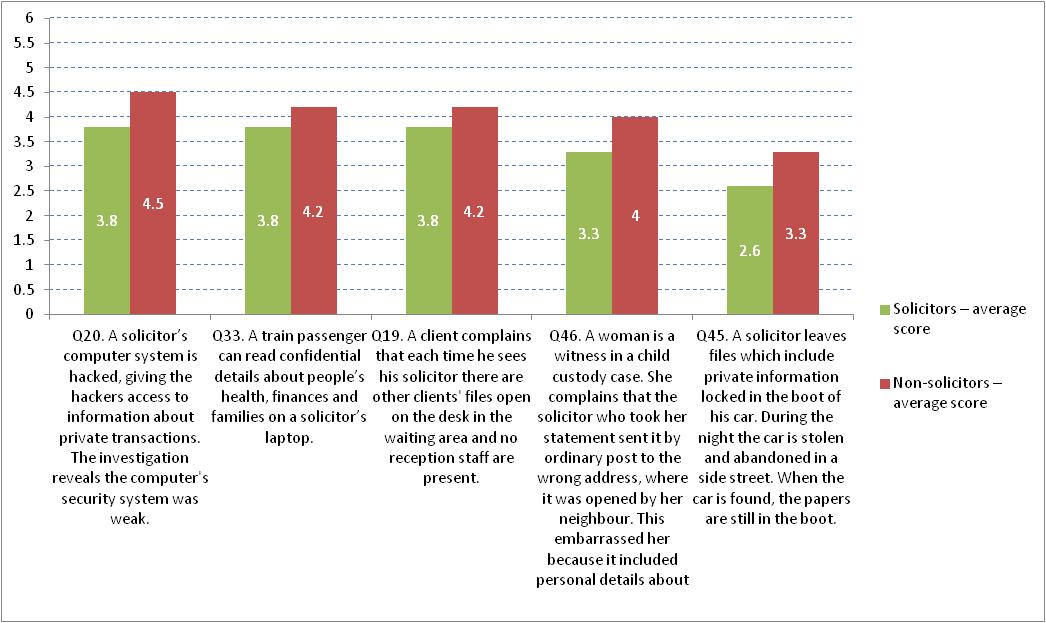 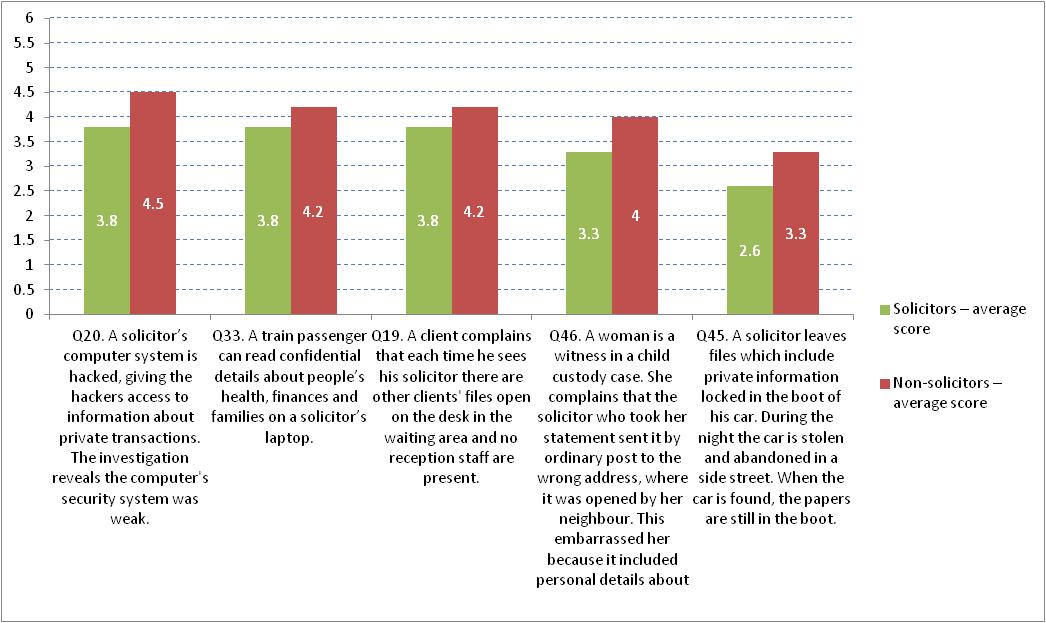 Non- solicitors – average score
Solicitors – average score
Some of our events
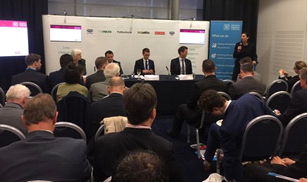 Conservative party conference fringe event
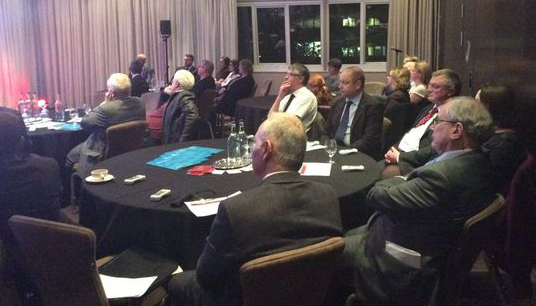 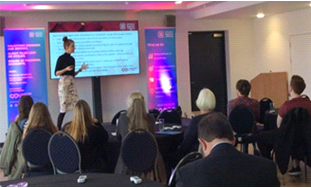 Chester & N Wales
Law Society
For more information
http://sra.org.uk/trust
Members of the public in
Bristol
Short background video available at https://www.youtube.com/watch?v=rFt3s1YlGlQ
[Speaker Notes: Webpage is sra.org.uk/trust

Had feedback from a RM firm who had attended a voting session: prompted by this and the client pressure research report, they intend to develop & roll out ethics training for their staff]
The importance of trust
Ben Page 
Ipso MORI Cheif Executive
Professionalism in practice
Panel discussion
Your panel
Simon Howard – Head of Professional Standard at the Architects Registration Board
Ben Page – Ipso MORI Cheif Executive 
Crispin Passmore - SRA Executive Director Policy
Mike Petrook – Director of Communications and Corporate Affairs Institute of Customer Service 
Hugh Simpson – Director of Strategy at the General Pharmaceutical Council 
Caroline Wallace – Director of Strategy at the Legal Services Board
Trust and the market:Rethinking regulation
Breakout Sessions
Innovation: Trust in change - Euston room  
Open data: The building blocks of trust  -  Stephenson room
Regulation in a modern marketplace
Chris Jenkins
Economics Director at the Competition and Markets Authority
Regulating the modern marketplace
Panel discussion
Your panel
Glyn Gaskarth - Head of Crime and Justice at Policy Exchange
Chris Jenkins - Economics Director at the Competition and Markets Authority
Dame Janet Paraskeva – Chair of the Council for Licensed Conveyancers
Paul Philip - SRA Chief Executive 
Cathryn Ross – Chief Executive of Ofwat
Trust and the market:Rethinking regulation
Paul Philip
SRA Chief Executive